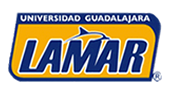 Aparato Estomatognático
Epidemiologia De La Salud Bucal

Jose Luis Miguel Nuño Alvarez  2ºC
Aparato Estomatognático
El aparato estomatognático (del griego στόμα, boca; y γνάθος, maxilares) es el conjunto de órganos y tejidos que permiten comer, hablar, pronunciar, masticar, deglutir, sonreir, respirar, besar y succionar. Está ubicada en la región craneo-facial, en una zona limitada aproximadamente por un plano frontal que pasa por las apófisis mastoides y dos líneas horizontales que pasan, la superior por los rebordes supraorbitarios y la inferior por el hueso hioides.
El sistema Estomatognático está compuesto por:
Labios,
Lengua,
Dientes,
Encías,
Mejillas,
Paladar,
Amígdalas,
Orofaringe,
Gándulas salivales,
El piso de la boca,
Frenillos,
Maxilares,
Ganglios linfáticos,
Senos paranasales
Articulación craneomandibular,
Así como los huesos, los músculos y la piel del territorio orofacial.
PATOLOGIAS FRECUENTES EN EL APARATO ESTOMATOGNATICO
1. CARIES
La caries es una enfermedad en la que intervienen diversos factores, que se caracteriza por la destrucción de los tejidos del diente como consecuencia de la desmineralización provocada por los ácidos que genera la placa bacteriana. Las bacterias fabrican ese ácido a partir de los restos de alimentos de la dieta que se les quedan expuestos. La destrucción química dental se asocia a la ingesta de azúcares y ácidos contenidos en bebidas y alimentos, y a la mala higiene.
2. PERIODONTITIS
Es una inflamación e infección de los ligamentos y huesos que sirven de soporte a los dientes.
   Ocurre cuando la inflamación y la infección de las encías (gingivitis) se deja sin tratamiento o cuando el tratamiento se demora. Dicha infección e inflamación se disemina desde las encías hasta los ligamentos y el hueso que sirven de soporte a los dientes. La pérdida de soporte hace que los dientes se aflojen y finalmente se caigan.
    Esta es la principal causa de la perdida de dientes en personas de edad avanzada.
3. GINGIVITIS
La gingivitis es una enfermedad periodontal que se presenta con inflamación e infección que destruyen el tejido de soporte de los dientes, incluyendo la gingiva (encías), los ligamentos periodontales y los alvéolos dentales (hueso alveolar). Las encías inflamadas duelen, se hinchan y sangran fácilmente. La gingivitis es una dolencia muy frecuente y puede aparecer en cualquier momento tras el desarrollo de la dentición.
4. FARINGITIS
Inflamación de la mucosa que reviste la faringe
La mayoría de los dolores de garganta son causados por una infección viral, como resfriado o gripe. 
Las bacterias que pueden causar la faringitis abarcan estreptococos del grupo A, que llevan a la amigdalitis estreptocócica en algunos casos.
5. HERPES ORAL
Es una enfermedad infecciosa inflamatoria de tipo vírico, que se caracteriza por la aparición de lesiones cutáneas formadas por pequeñas vesículas agrupadas en racimo y rodeadas de un halo rojo. Es causada por el virus herpes simplex, o virus herpes hominis, de tipo I (VHS-1) que afecta cara, labios, boca y parte superior del cuerpo, y de tipo II (VHS-2) que se presenta más frecuentemente en genitales y parte inferior del cuerpo. En la actualidad no existe cura definitiva para el herpes, pero sin embargo hay varias formas de tratamiento disponibles para reducir los síntomas y acelerar el proceso de curación de las lesiones.
6. CANDIDIACIS ORAL
Es una infección muy habitual en los lactantes que produce irritación en la boca y alrededor de ella, esto ocurre cuando se produce un crecimiento excesivo de una hongo denominado cándida albicans.
Naturalmente la personas tienen el hongo candida en la boca y en el tubo digestivo. Un sistema inmunitario sano y algunas bacterias “buenas” se encargan de controlar la cantidad de candida presente en el cuerpo de una persona. Si el sistema inmunitario está debilitado debido a una enfermedad o a medicamentos, como los quimioterápicos, el hongo candida presente en el tubo digestivo de una persona puede crecer excesivamente hasta provocar una infección.
7. AFTA
Mejor conocida como postemilla, es una lesión o úlcera mucosa, como una pequeña herida o llaga, que se localiza generalmente en la mucosa oral de bordes planos y regulares y rodeada de una zona de eritema. Se les suele confundir con el herpes simple, causado por el virus herpes hominis, pero no tienen relación. Generalmente aparecen en la zona interior de los labios, las mejillas, las encías, o la lengua. No es una enfermedad contagiosa.
Son lesiones muy frecuentes en la cavidad bucal.
8. Gingivorragia
Es una hemorragia espontánea que se produce en las encías a causa de la gingivitis en muchos de los casos esta puede ser difusa (en sábana) o localizada.
 Es un motivo de consulta frecuente en urgencias de atención primaria y en urgencias hospitalarias. Generalmente, es un proceso banal, pero en ocasiones puede ser la forma de presentación de patologías de mayor gravedad.
9. FLUOROSIS DENTAL
También conocido con el nombre de diente moteado, es una anomalía que se da en el esmalte por la ingestión de agua con alto contenido de flúor durante el periodo de formación de esmalte.
10. PULPITIS
La pulpitis es la inflamación dolorosa de la pulpa dentaria. La provocan principalmente la caries y los traumatismos dentarios.
Se clasifica en : Pulpitis reversibles e irreversible.
11. RANULA
Se refiere al aspecto de panza de rana de una lesión desarrollada en piso de boca.
Una ránula es una tumoración grande en el piso de boca de consistencia blanda y llena de moco.
La ránula se comunica con los conductos de las glándulas salivales sublinguales o, con menos frecuencia, de la submandibulares.